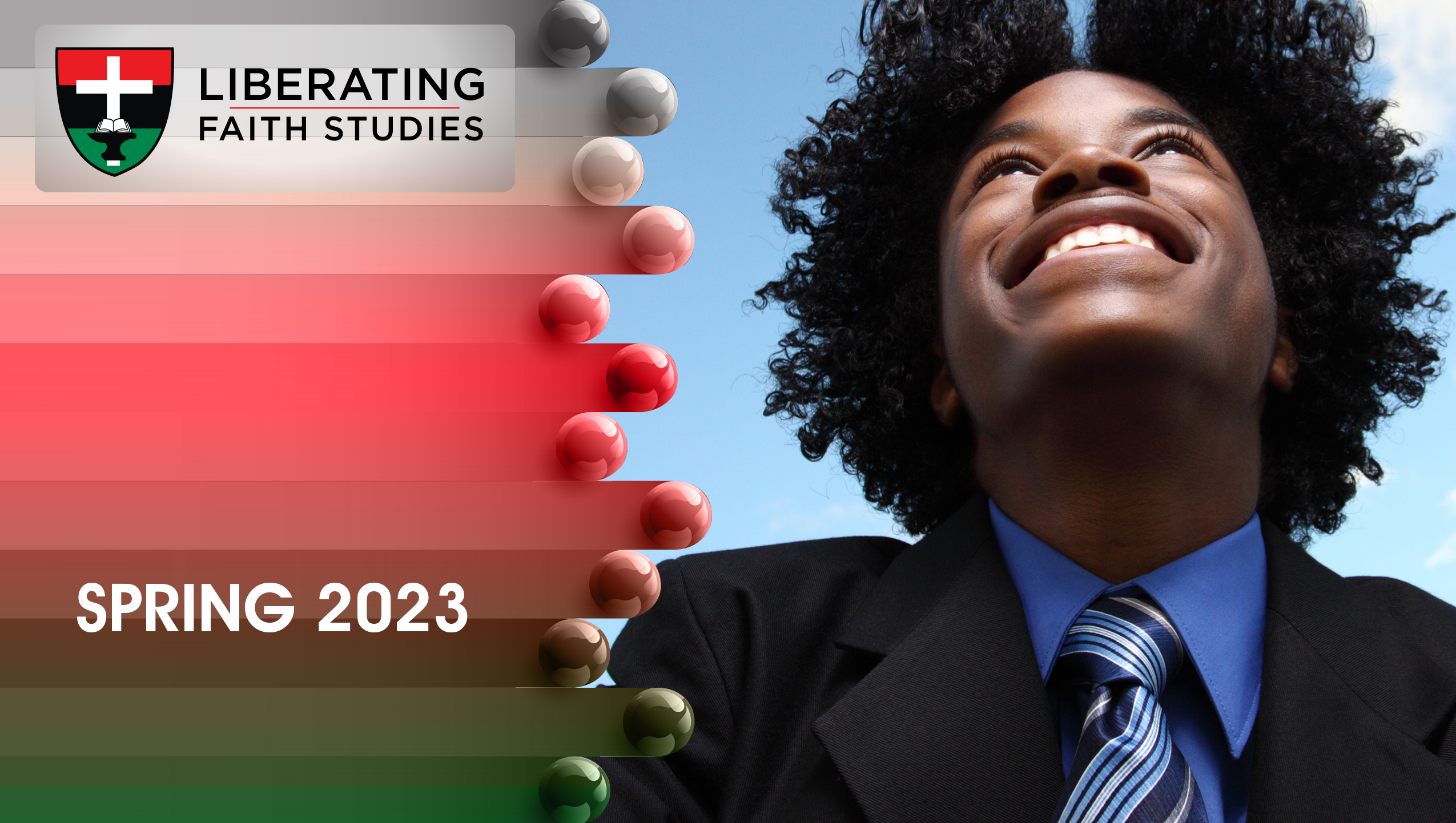 LESSON 8:  APRIL, 2023
Jesus Reinstates Peter
Focus Scripture: John 21:15-19 

Key Verse: When they had finished breakfast, Jesus said to Simon Peter, “Simon son of John, do you love me more than these?” He said to him, “Yes, Lord; you know that I love you.” Jesus said to him, “Feed my lambs.” John 21:15 (NRSV)
John 21:15-19  (NRSV)
15	When they had finished breakfast, Jesus said to Simon Peter, “Simon son of John, do you love me more than these?” He said to him, “Yes, Lord; you know that I love you.” Jesus said to him, “Feed my lambs.”
16	A second time he said to him, “Simon son of John, do you love me?” He said to him, “Yes, Lord; you know that I love you.” Jesus said to him, “Tend my sheep.”
17	He said to him the third time, “Simon son of John, do you love me?” Peter felt hurt because he said to him the third time, “Do you love me?” And he said to him, “Lord, you know everything; you know that I love you.” Jesus said to him, “Feed my sheep.
18	Very truly, I tell you, when you were younger, you used to fasten your own belt and to go wherever you wished. But when you grow old, you will stretch out your hands, and someone else will fasten a belt around you and take you where you do not wish to go.”
19	(He said this to indicate the kind of death by which he would glorify God.) After this he said to him, “Follow me.”
Key Terms
Sheep – Symbolically refers to God’s people; the animal also symbolizes innocence and vulnerability.
Your title here
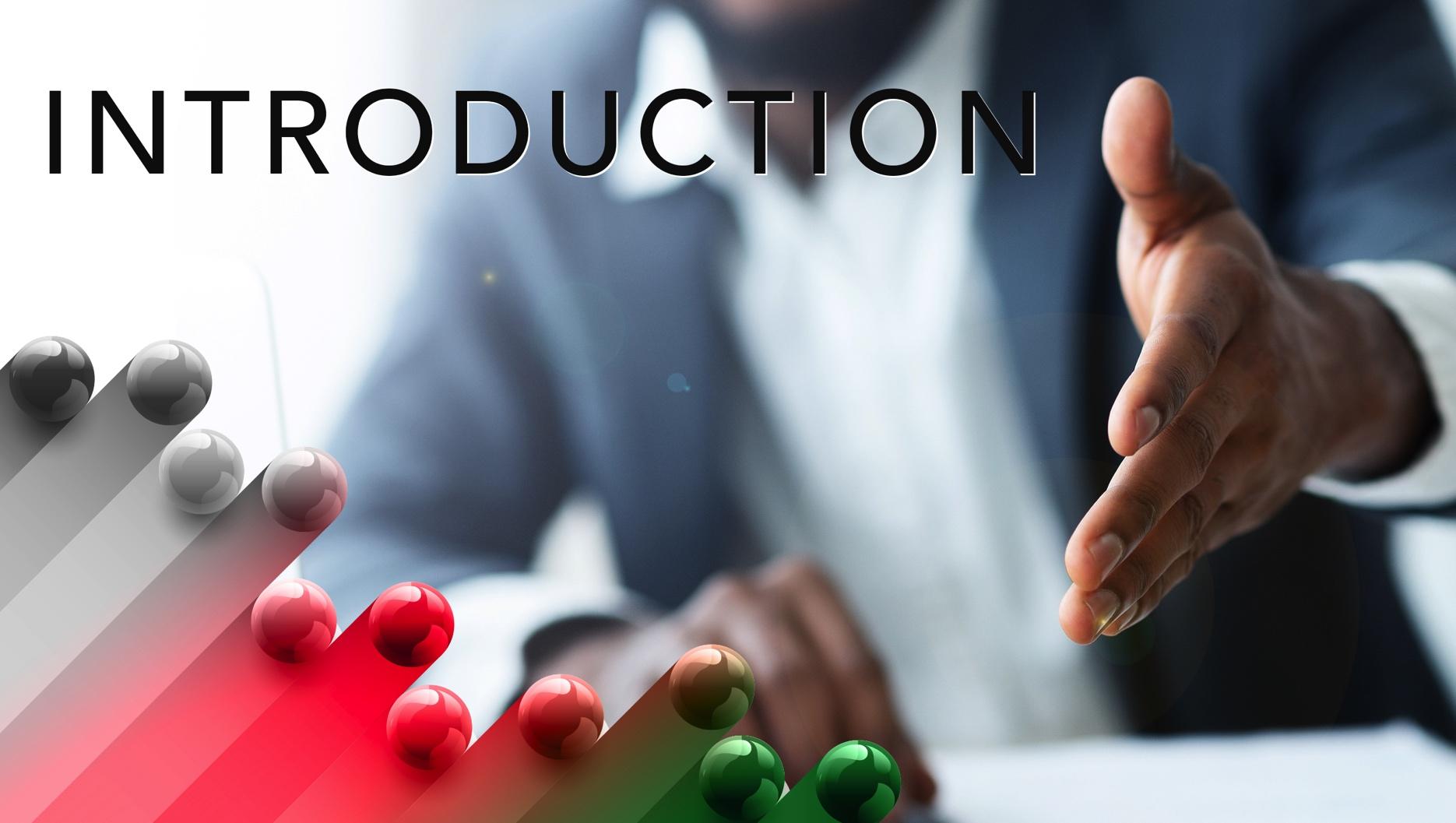 The final section of the closing chapter of John’s gospel ends with a specific focus upon Peter and his calling. The story transitions from the new sighting of Jesus, as he performs another miracle, to the critical conversation held at their morning breakfast. The reader can imagine the suspense felt by the seven disciples as they waited to hear from Jesus. The awkward silence is not because they are fatigued from an exhausting night fishing on the lake. Their passive attention suggests they are wise enough to say nothing at all.
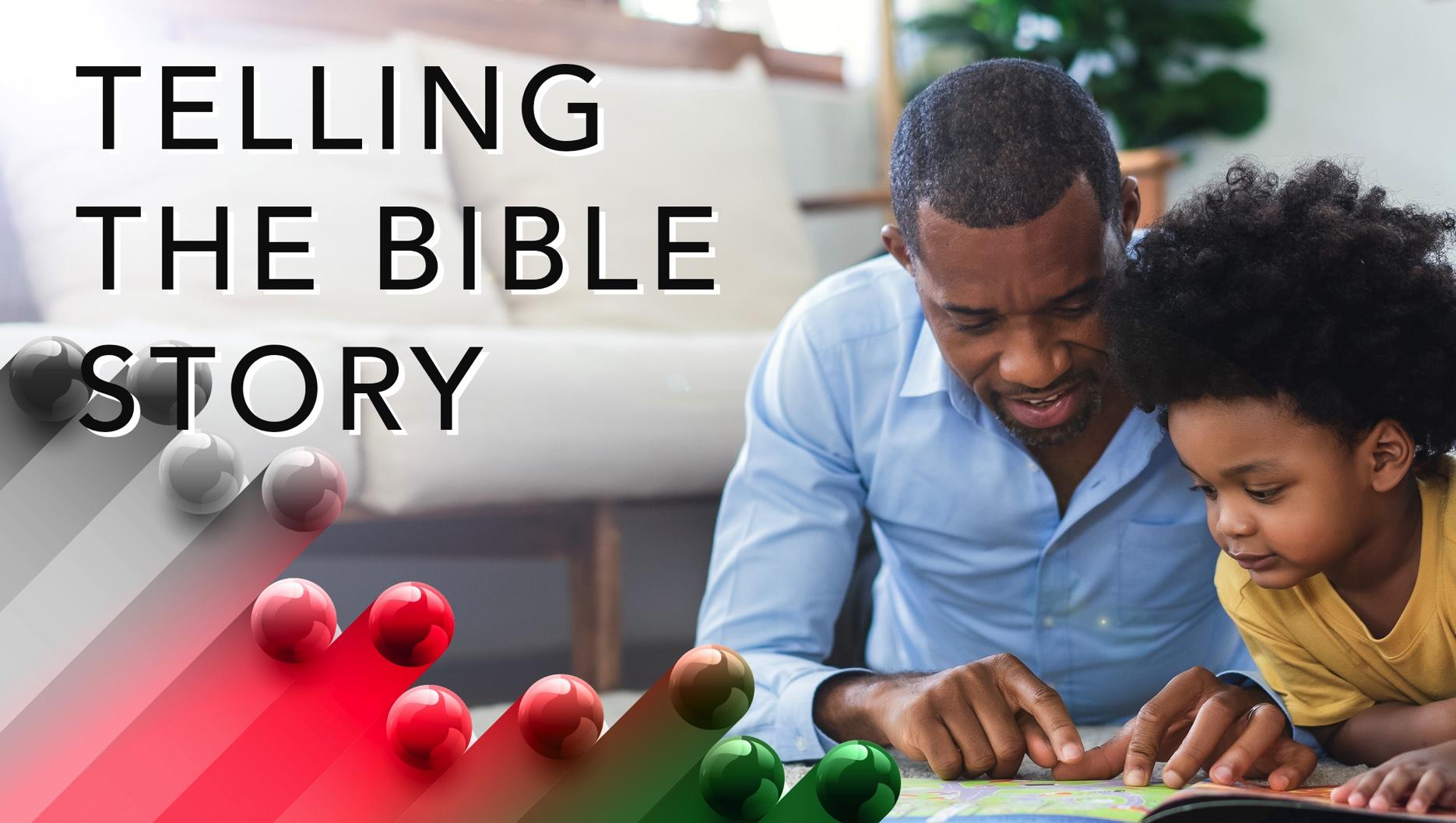 The statement that they had finished eating (v. 15) confirms that this section is a continuation of the earlier verses. Jesus let them complete their meal, before questioning Peter about his love and devotion to Jesus. Jesus asks the question, “Do you love me?” three times. Of note, the first inquiry by Jesus is unique from the others. Jesus gives the question as a comparison to the other disciples. This suggests Peter is being singled out to model this love, and to become a leader of the church.
A wonderful serenity has taken possession
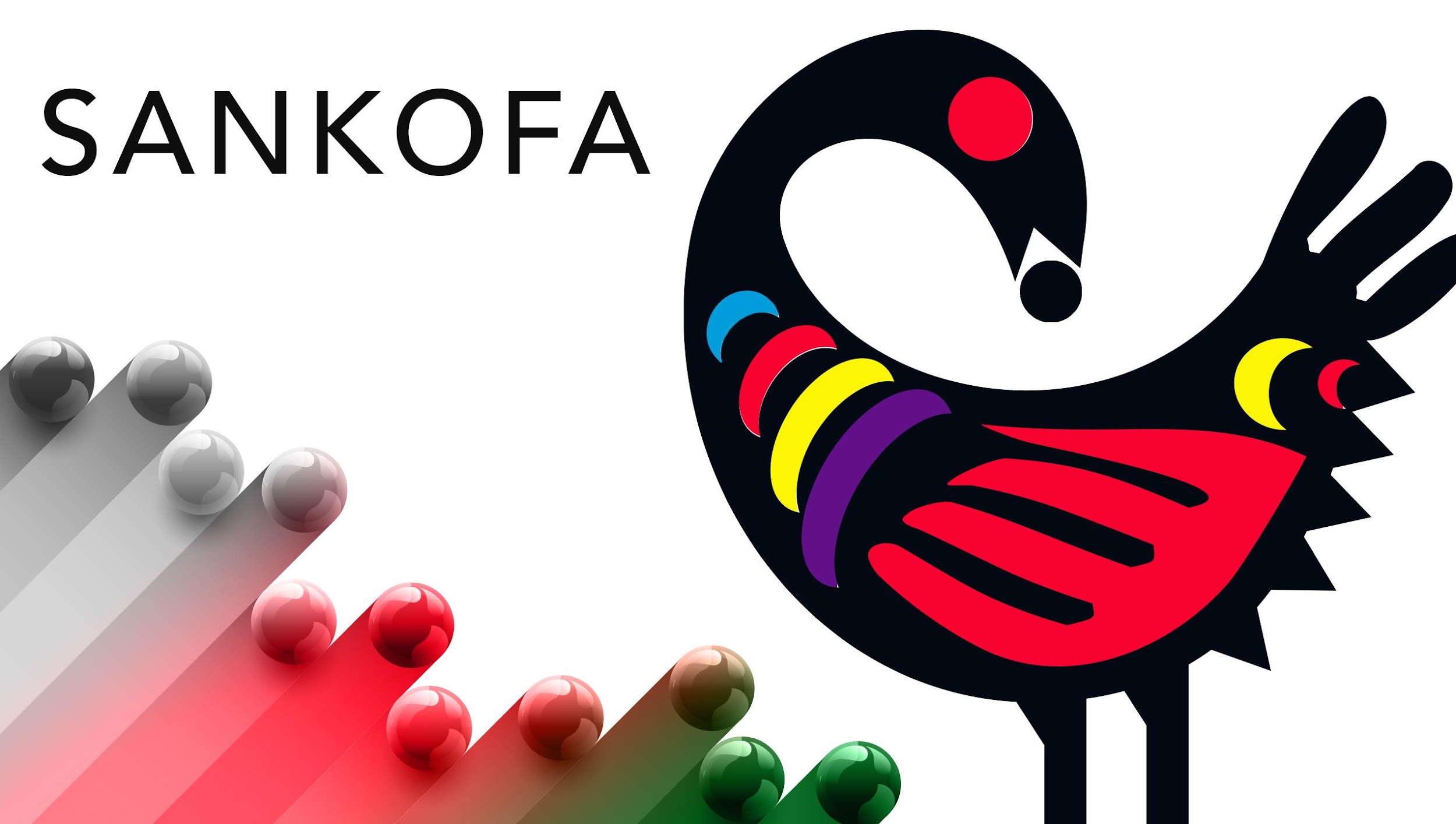 You know who you love but you can’t know who loves you. – Nigerian Proverb
A wonderful serenity has taken possession
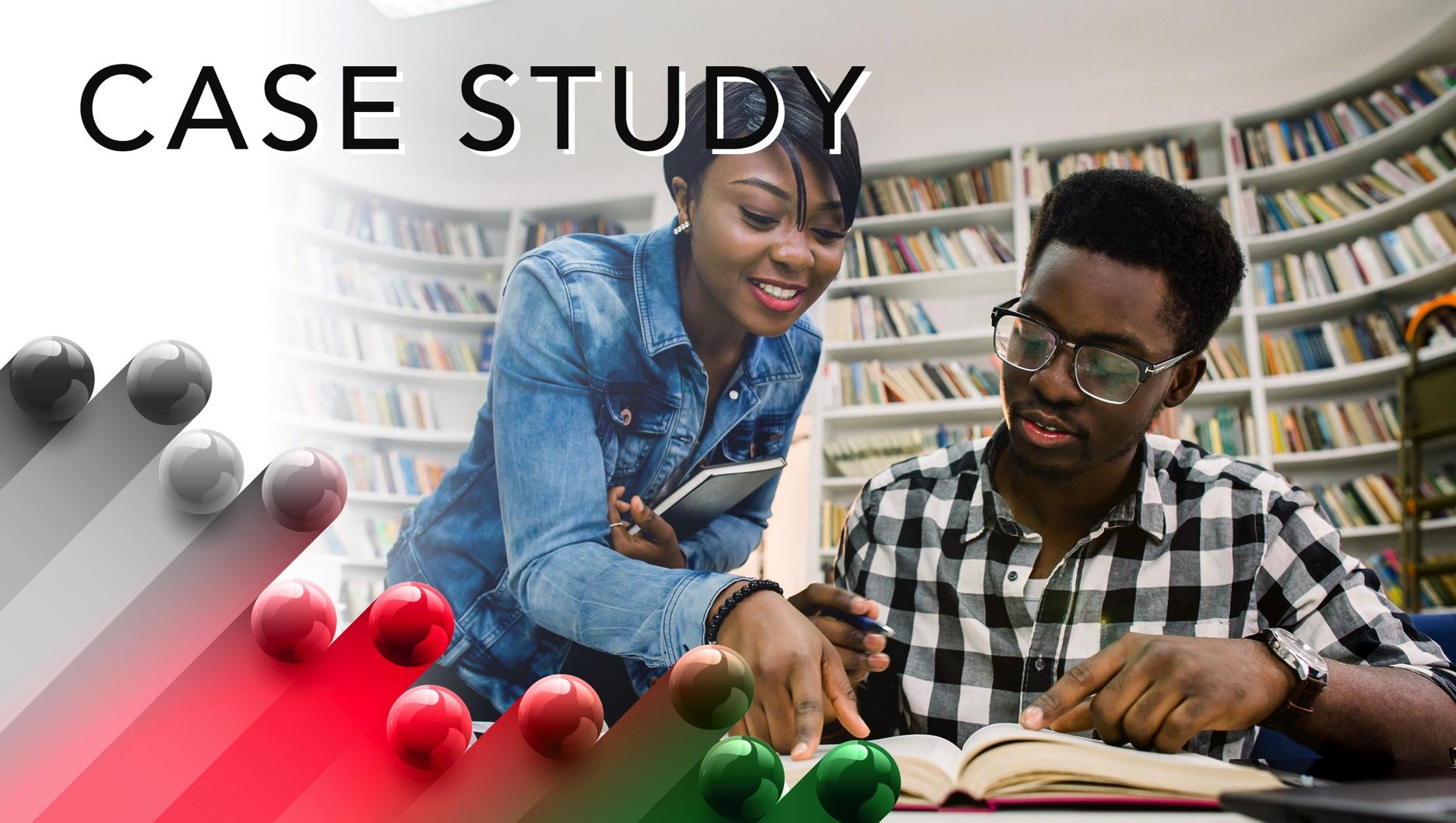 Alberta Williams King was the first lady of Atlanta’s Ebenezer Baptist Church and the mother of Reverend Dr. Martin Luther King, Jr. What many people don’t know is that Alberta King made significant contributions to the Civil Rights Movement. Not only was she a profound influence on her son’s commitment to serving others, but she was also one of the original mothers of the movement. Her youngest granddaughter, Angela Farris Watkins, stated that what she loved about her grandmother was that she was gifted, loving, and skilled.
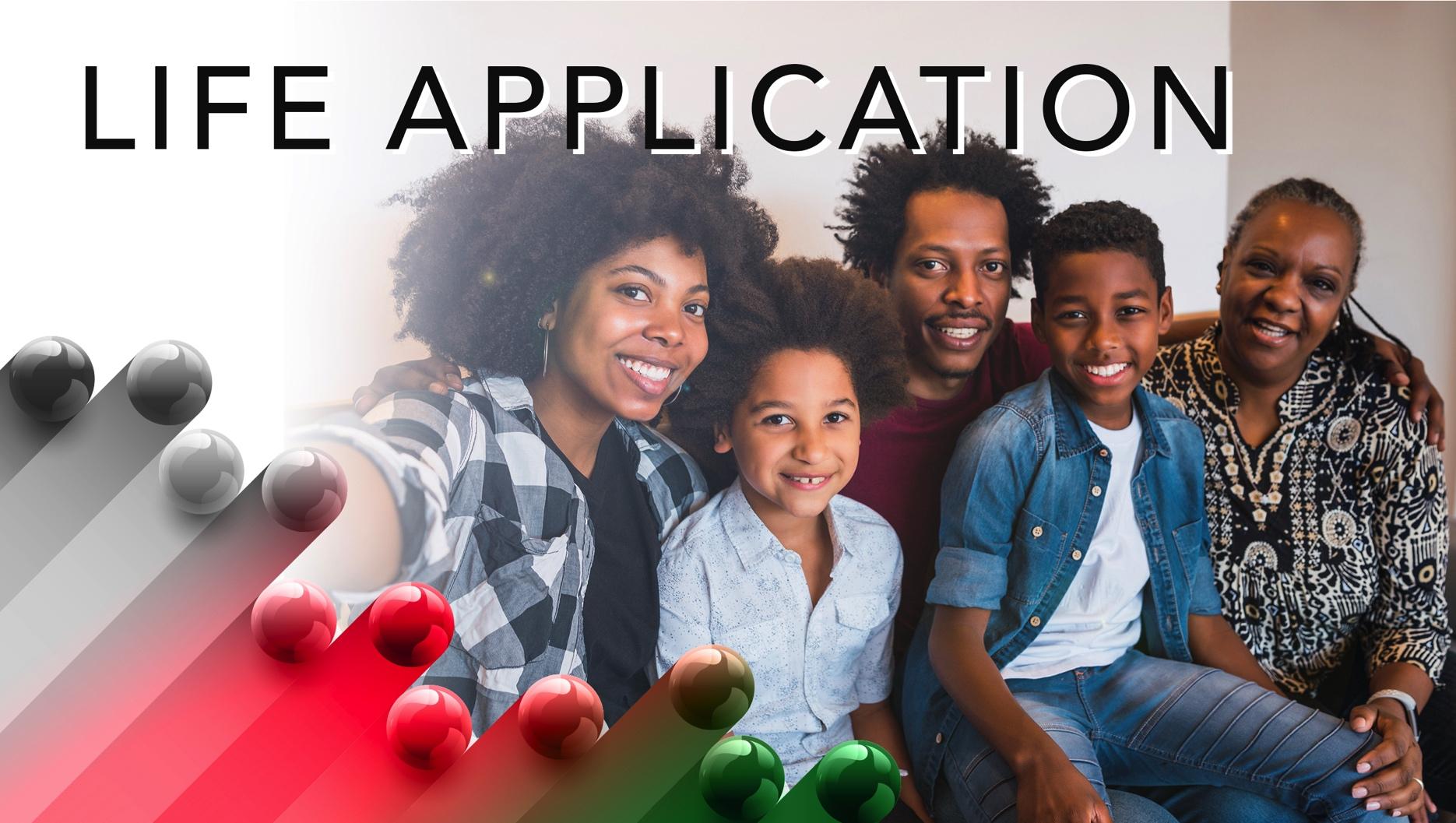 Accepting an offer for a job, loan, or entrance into a university may seem to be an easy decision. It can be exciting to consider a position that offers additional money or increases the potential for a stronger career path. Marriage proposals are posted online as happy couples announce their engagements. Each of these events require time and emotional commitment to fulfill it. In many cases, loving the ideas, the goals, the vision, and the people make the decisions much easier. The decision to follow Jesus can also be an easy one. Realizing Jesus’ love for you will change your life forever.
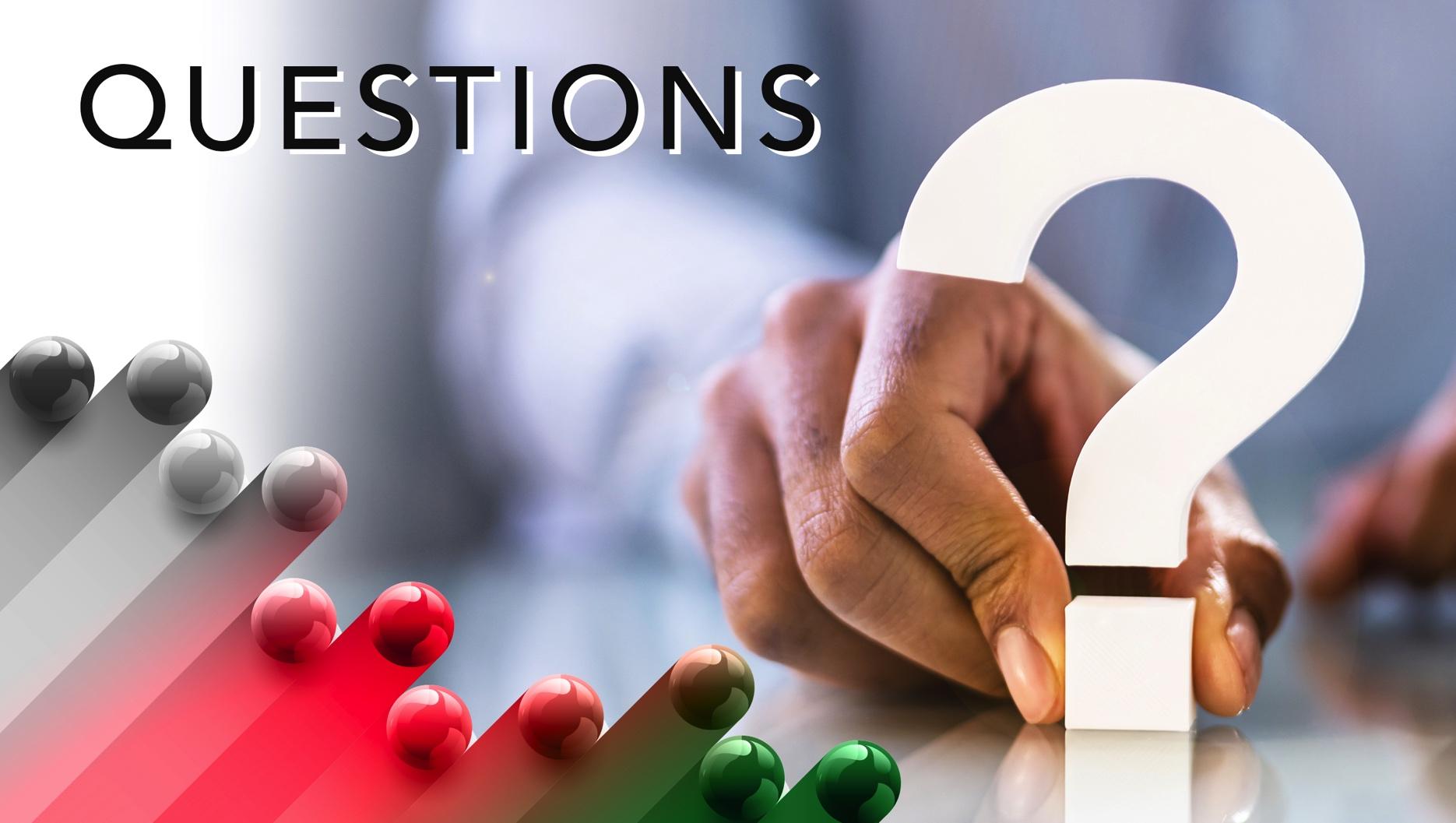 1. How can the church expand its reach and bring more souls to Christ?
2. What are examples of the church’s fulfilling the call to fellowship as a community and care for those in the community? Can the church do more? If so, how?
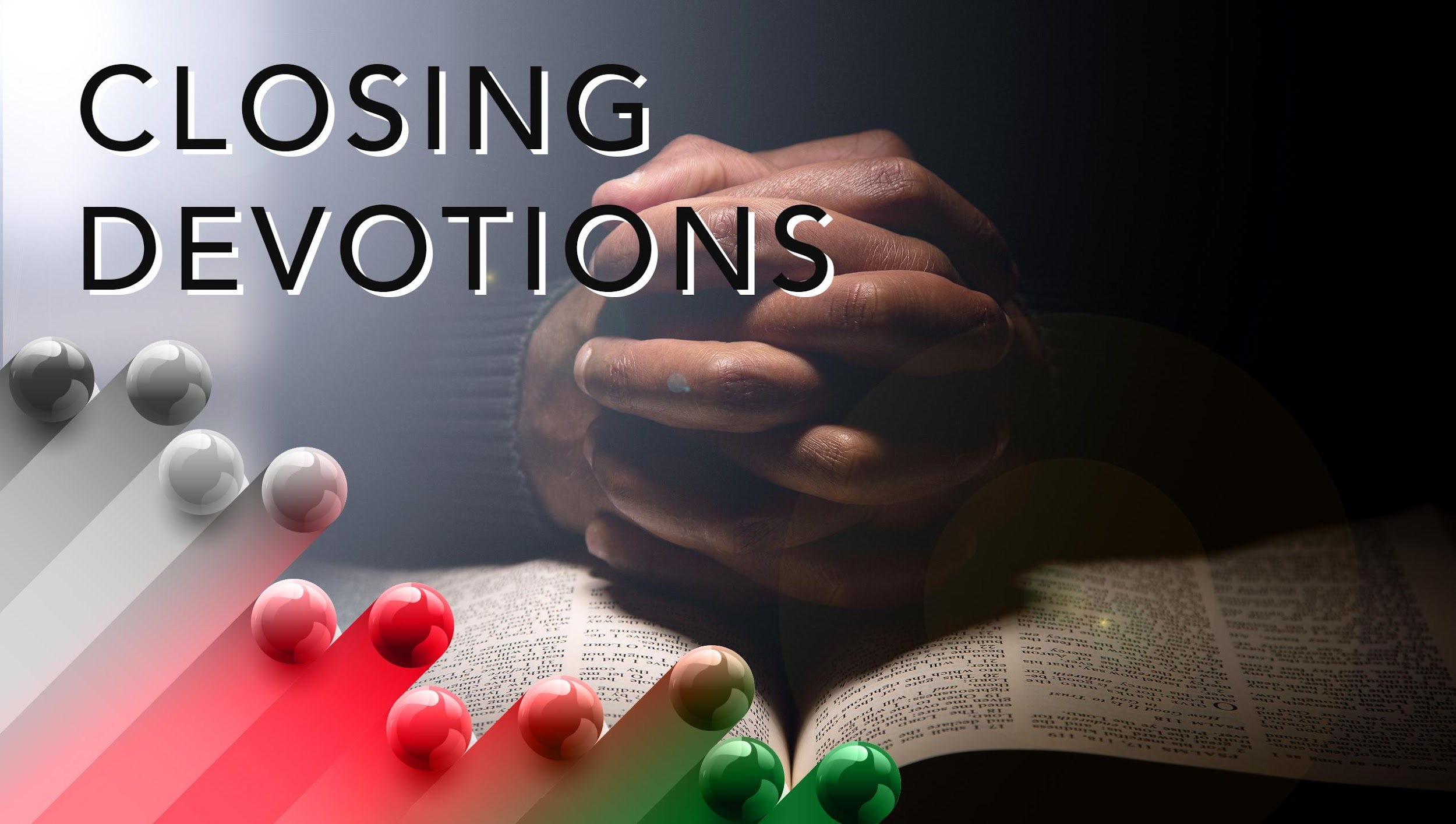 Closing Hymn or Song of Praise: AME Hymn #393 – “Precious Lord, Take My Hand”

Closing Prayer: Psalm 23 (NRSV)